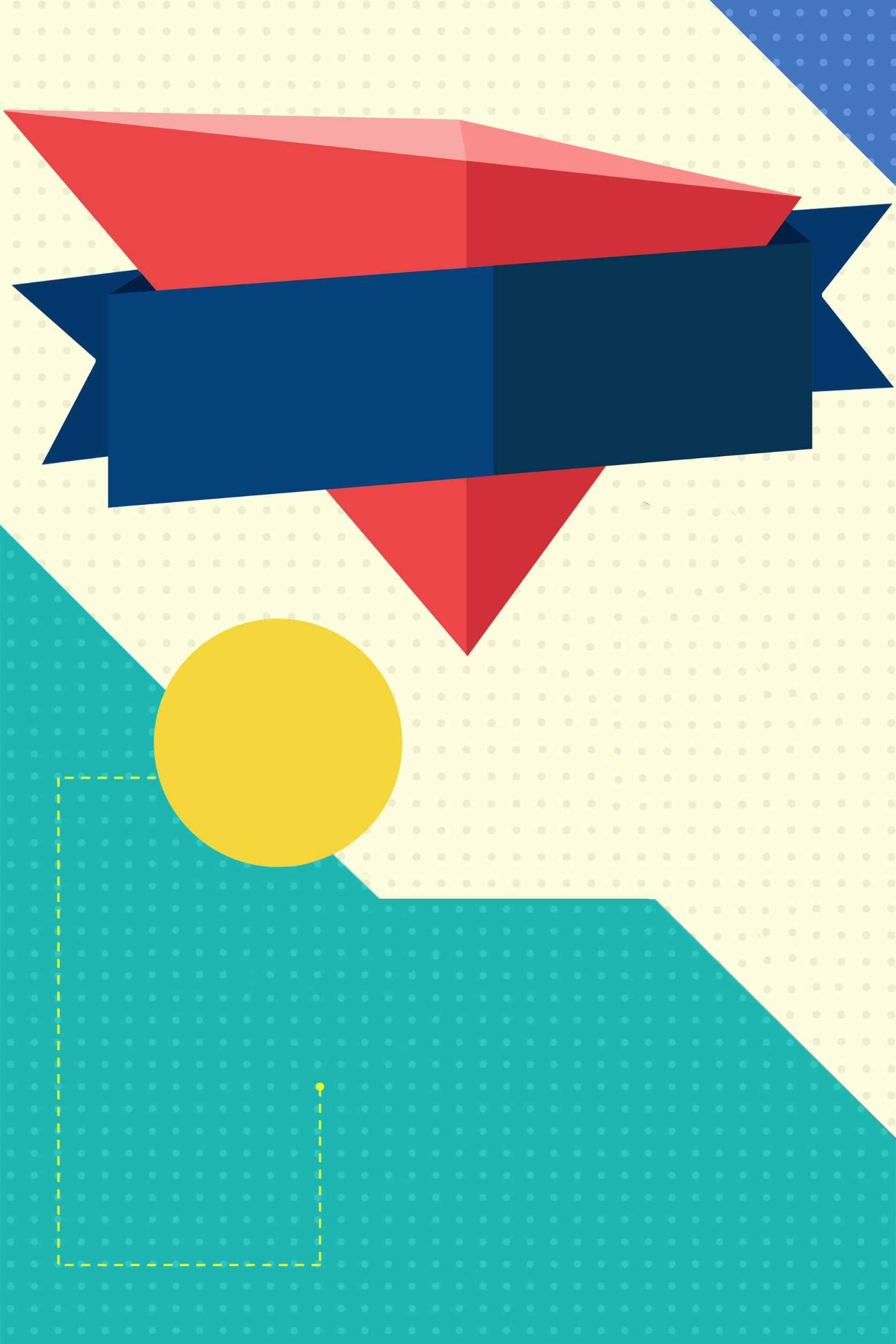 臺北市家庭暴力暨性侵害防治中心
劇團志工
熱情招募中
強力徵求
我們需要
      您的加入
▲對於表演充滿熱情，只是沒有舞台發揮？
▲對於社會教育宣導充滿抱負，下一代的教育不能等？
▲年滿18歲，開朗、態度積極大方，對於表演有興趣者。
報名截止時間 110/6/15止
詳情請見：臺北市家庭暴力暨性侵害防治中心官網
招募相關問題請洽：
臺北市家庭暴力暨性侵害防治中心 
            張小姐    聯絡電話(02)23615292轉6808